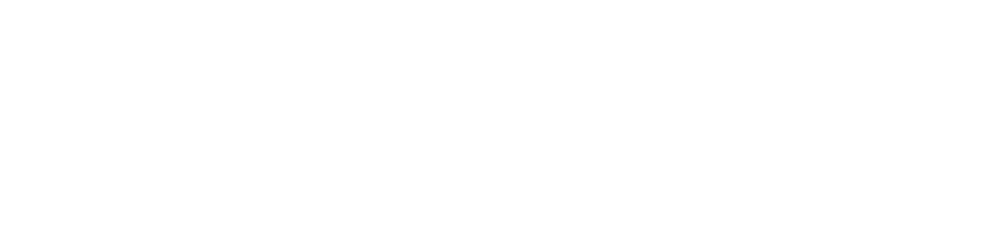 Sunday Evening
1 Timothy 3:14-16
Joshua Tapp
True Words Baptist Church – 1377 S. 20th St. Louisville, KY – TrueWordsBaptist.org
1 Timothy 3:14-16   These things write I unto thee, hoping to come unto thee shortly:  15 But if I tarry long, that thou mayest know how thou oughtest to behave thyself in the house of God, which is the church of the living God, the pillar and ground of the truth.  16 And without controversy great is the mystery of godliness: God was manifest in the flesh, justified in the Spirit, seen of angels, preached unto the Gentiles, believed on in the world, received up into glory.
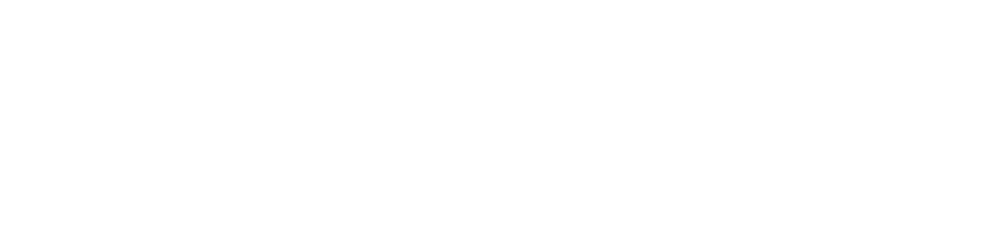 Title of the Sermon
Jesus Is God
In The Flesh
True Words Baptist Church – 1377 S. 20th St. Louisville, KY – TrueWordsBaptist.org
John 1:1  In the beginning was the Word, and the Word was with God, and the Word was God.
John 1:14  And the Word was made flesh, and dwelt among us, (and we beheld his glory, the glory as of the only begotten of the Father,) full of grace and truth.
1 Timothy 3:16  And without controversy great is the mystery of godliness: God was manifest in the flesh, justified in the Spirit, seen of angels, preached unto the Gentiles, believed on in the world, received up into glory.
John 8:58  Jesus said unto them, Verily, verily, I say unto you, Before Abraham was, I am.
Exodus 3:14  And God said unto Moses, I AM THAT I AM: and he said, Thus shalt thou say unto the children of Israel, I AM hath sent me unto you.
John 10:30  I and my Father are one.
John 10:31-33  Then the Jews took up stones again to stone him. 32 Jesus answered them, Many good works have I shewed you from my Father; for which of those works do ye stone me? 33 The Jews answered him, saying, For a good work we stone thee not; but for blasphemy; and because that thou, being a man, makest thyself God.
Matthew 14:33  Then they that were in the ship came and worshipped him, saying, Of a truth thou art the Son of God.
Matthew 28:9  And as they went to tell his disciples, behold, Jesus met them, saying, All hail. And they came and held him by the feet, and worshipped him.
Hebrews 1:8  But unto the Son he saith, Thy throne, O God, is for ever and ever: a sceptre of righteousness is the sceptre of thy kingdom.
Colossians 2:9  For in him dwelleth all the fulness of the Godhead bodily.
Colossians 1:16-17  For by him were all things created, that are in heaven, and that are in earth, visible and invisible, whether they be thrones, or dominions, or principalities, or powers: all things were created by him, and for him: 17 And he is before all things, and by him all things consist.
Mark 2:5-7  When Jesus saw their faith, he said unto the sick of the palsy, Son, thy sins be forgiven thee. 6 But there were certain of the scribes sitting there, and reasoning in their hearts, 7 Why doth this man thus speak blasphemies? who can forgive sins but God only?
John 20:28-29  And Thomas answered and said unto him, My Lord and my God. 29 Jesus saith unto him, Thomas, because thou hast seen me, thou hast believed: blessed are they that have not seen, and yet have believed.
Revelation 19:13  And he was clothed with a vesture dipped in blood: and his name is called The Word of God.
Isaiah 44:24  Thus saith the LORD, thy redeemer, and he that formed thee from the womb, I am the LORD that maketh all things; that stretcheth forth the heavens alone; that spreadeth abroad the earth by myself;
John 1:3  All things were made by him; and without him was not any thing made that was made.
1 John 4:2-3  Hereby know ye the Spirit of God: Every spirit that confesseth that Jesus Christ is come in the flesh is of God: 3 And every spirit that confesseth not that Jesus Christ is come in the flesh is not of God: and this is that spirit of antichrist, whereof ye have heard that it should come; and even now already is it in the world.
John 8:24  I said therefore unto you, that ye shall die in your sins: for if ye believe not that I am he, ye shall die in your sins.
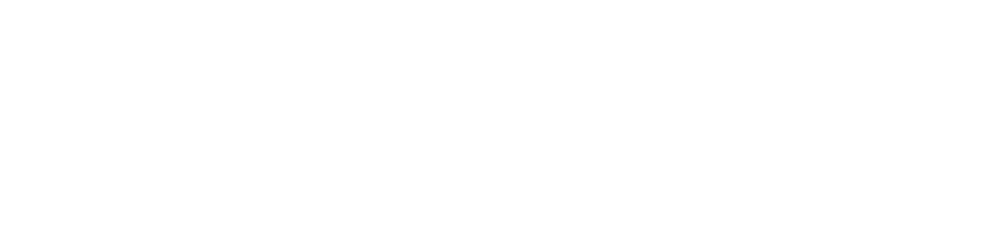 Visit Us:

TrueWordsBaptist.org
True Words Baptist Church – 1377 S. 20th St. Louisville, KY – TrueWordsBaptist.org